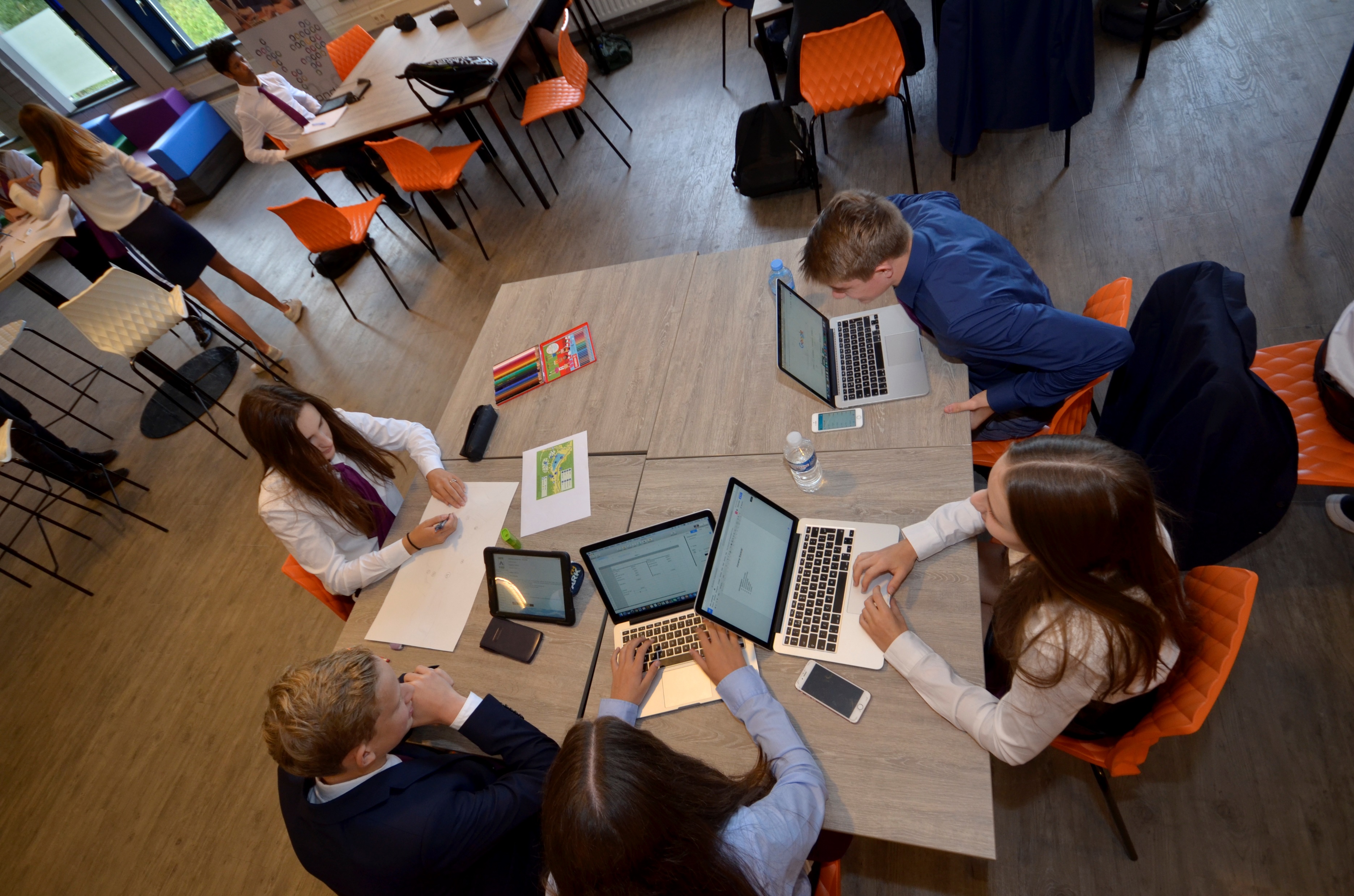 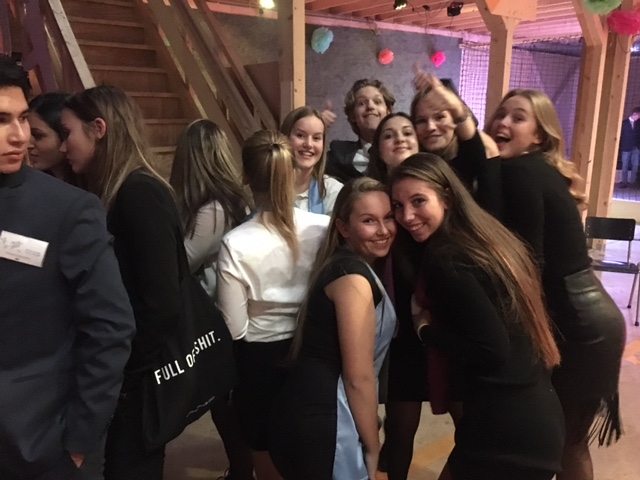 International Business College klas 4 en 5 HAVO:Samen studeren, samen leuke dingen doen, samen één!
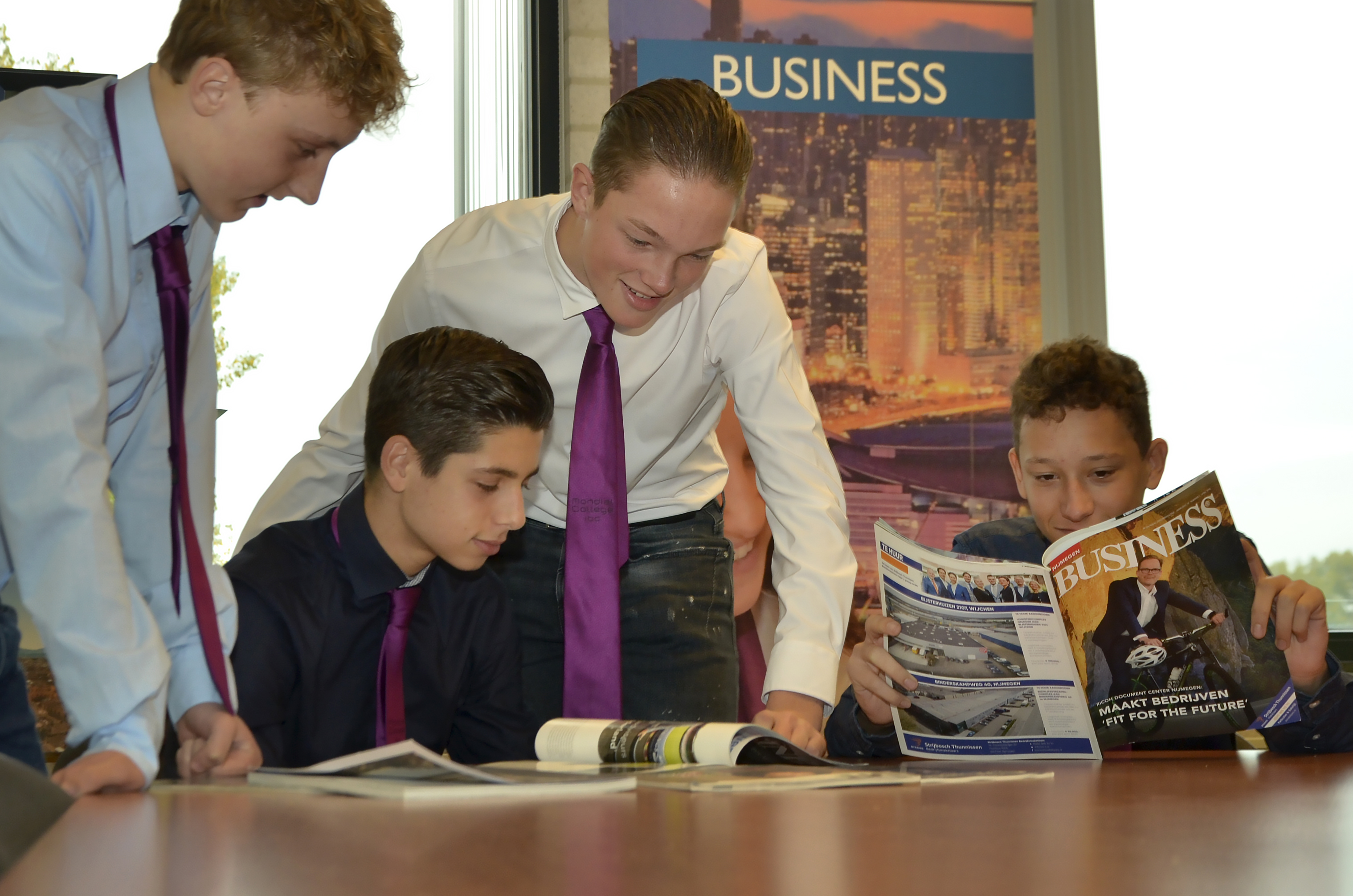 Eén klas ! Eén lokaal ! !  Eén IBC ruimte !
EM profiel…… 1 keuzevak
20-80learning: Betere resultaten !
Business diploma (ministerie van Economische zaken)
Alvast studeren aan de HAN

Een dag in de week: IBC Businessdag !
Eigen bedrijfBedrijfsbezoeken WorkshopsPitchen/aandeelhoudersvergaderingStageVerkoopdagenBusinessverenigingNetwerkbijeenkomsten
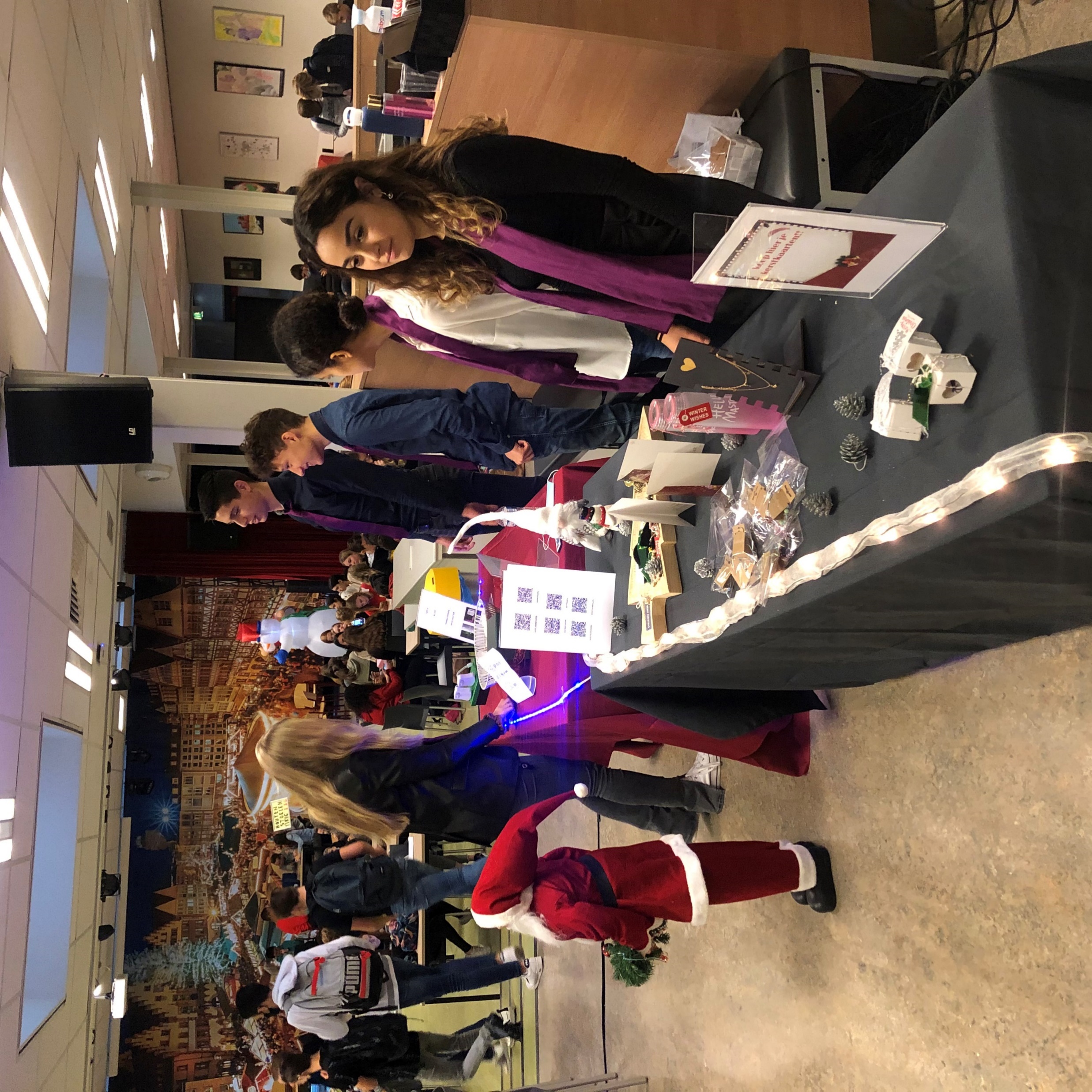 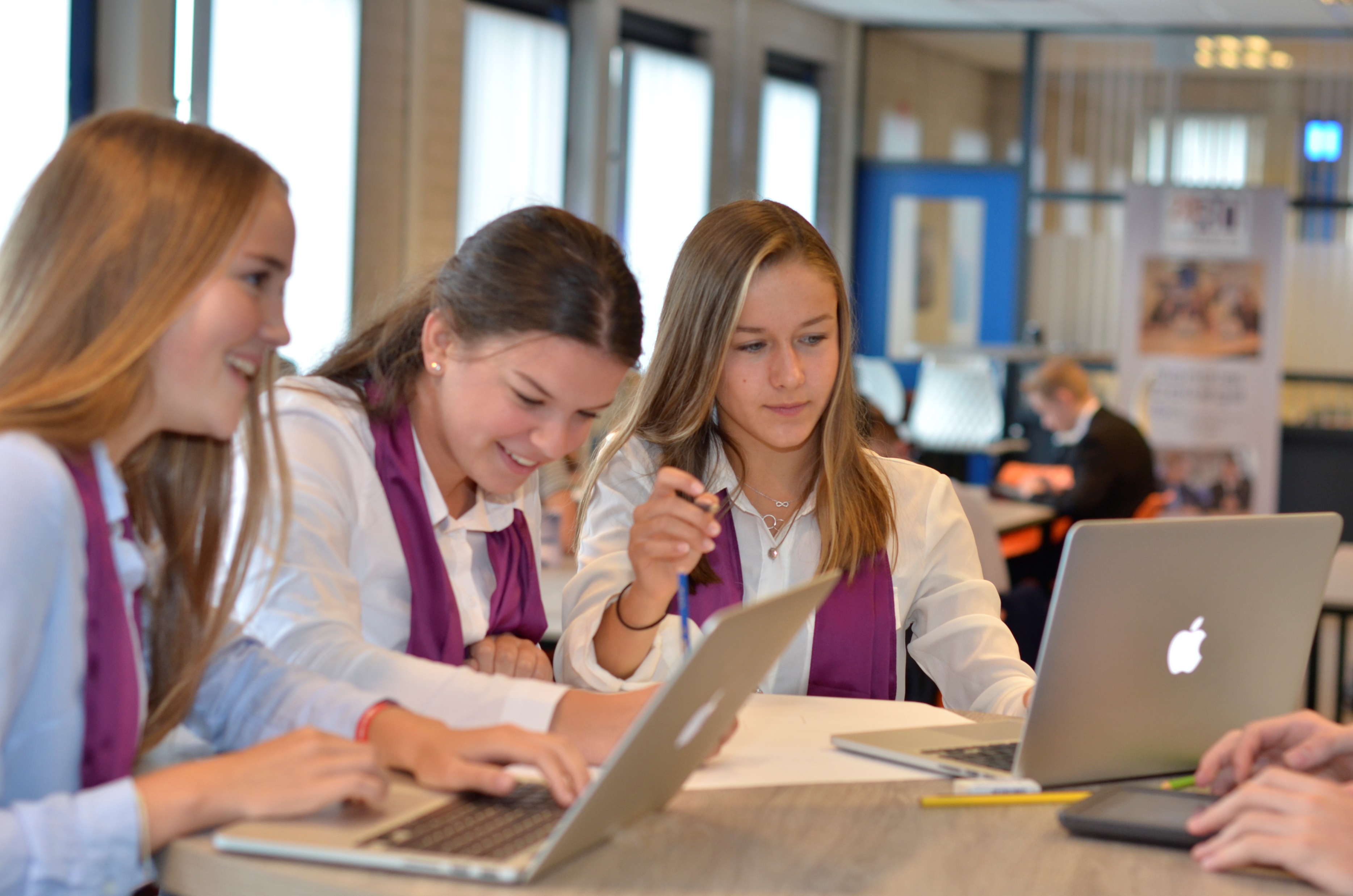 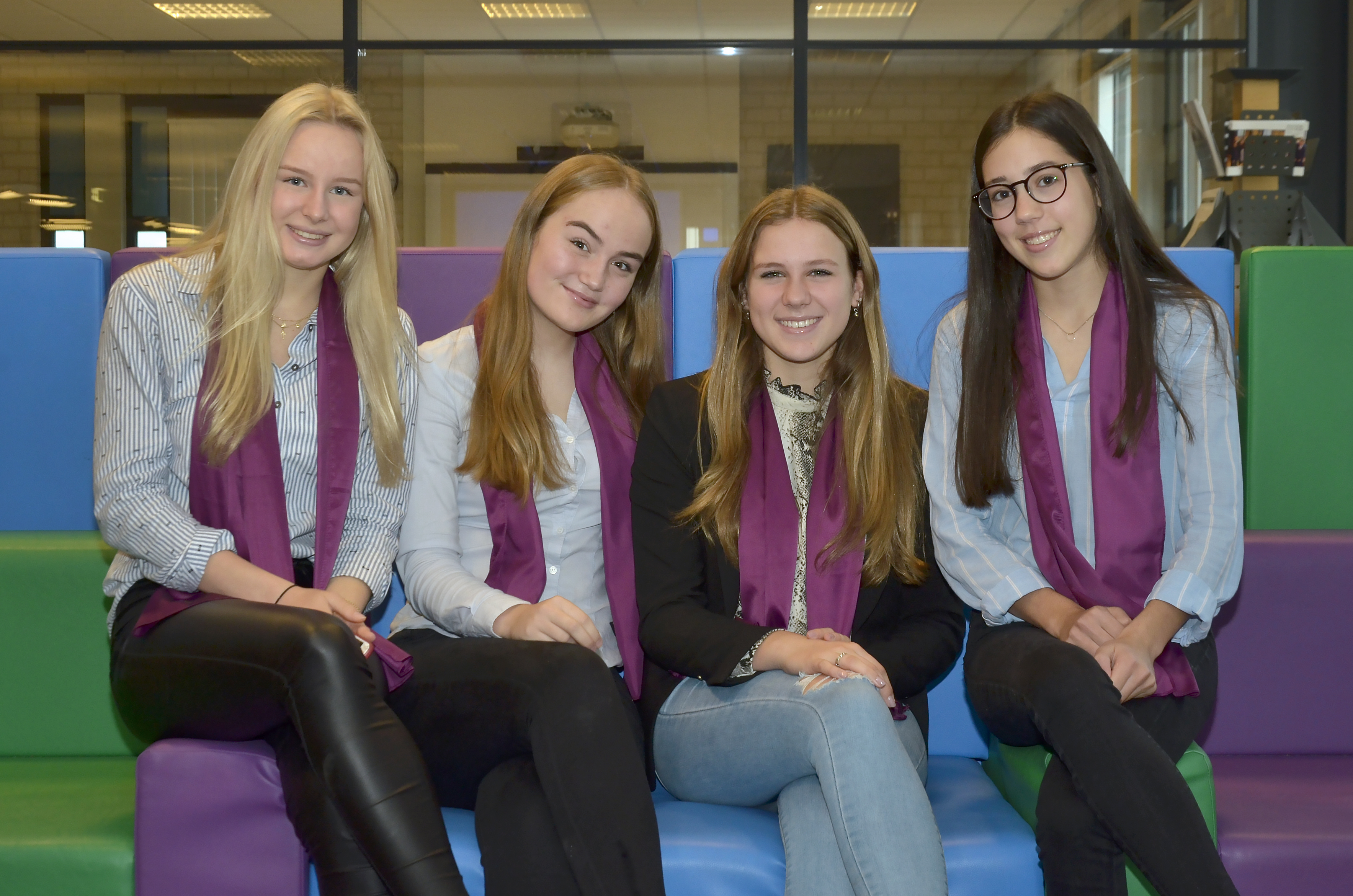